الحصة الأولى
شاهدي .ثم سطري ما الإحساس الذي انتابك بعد مشاهدة  المقطع .
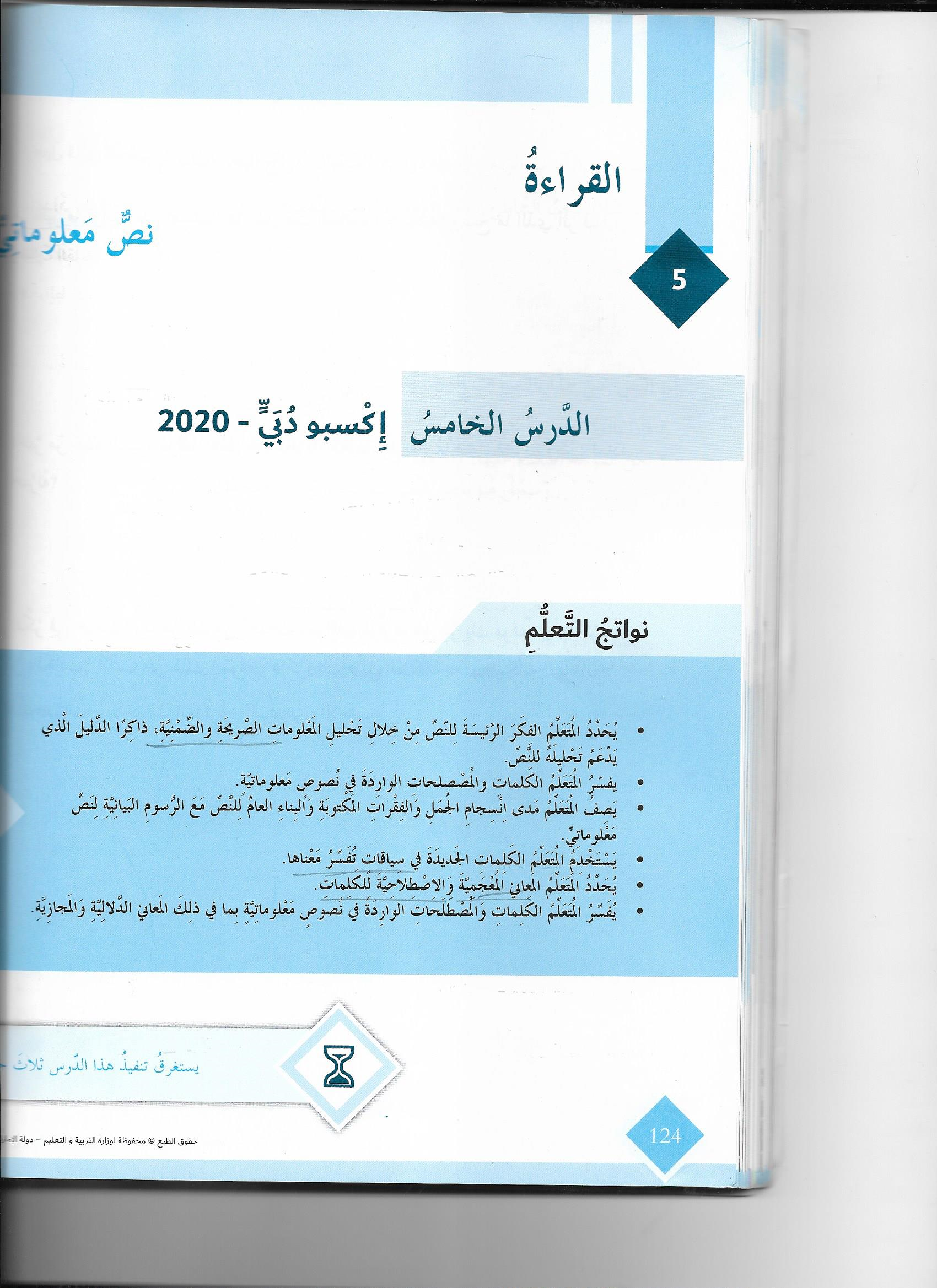 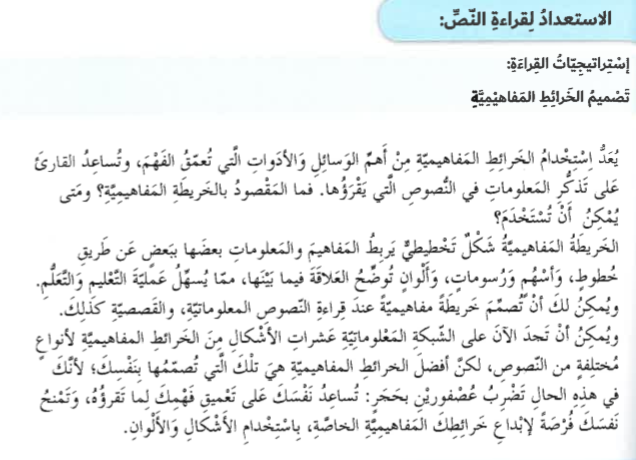 ما هي الخرائط المفاهيمة وما هي فوائدها ؟
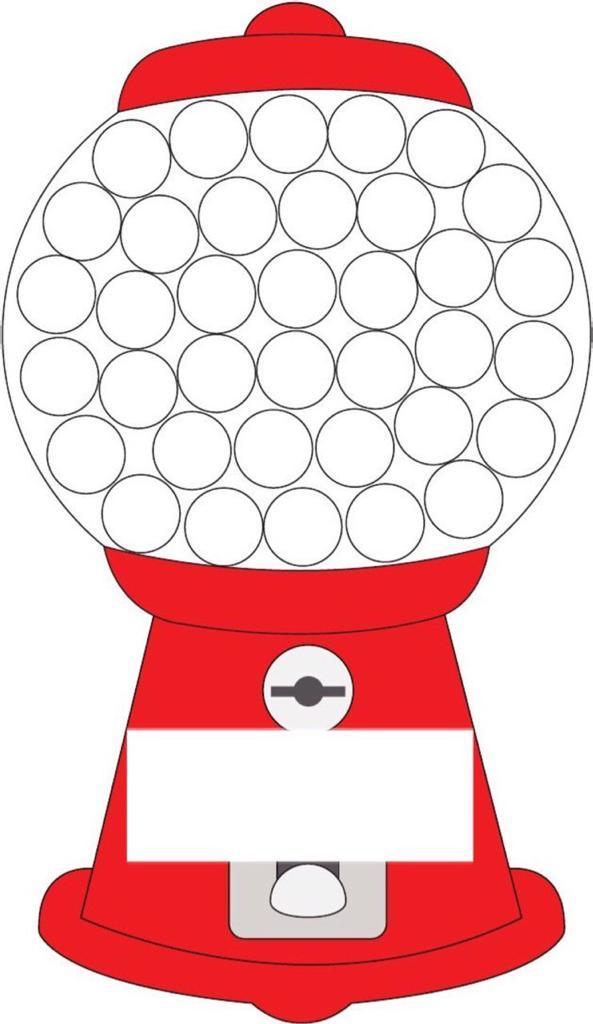 سجلي مفردات الدرس ومعانيها في الكرات
كرات المفردات
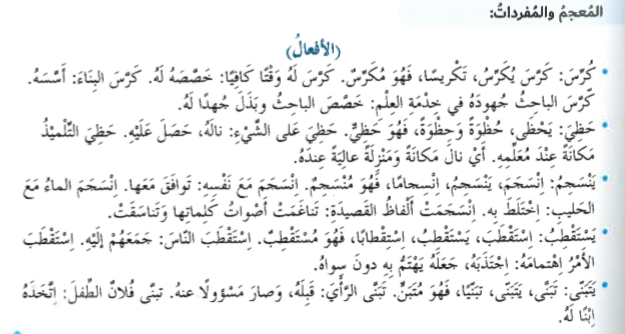 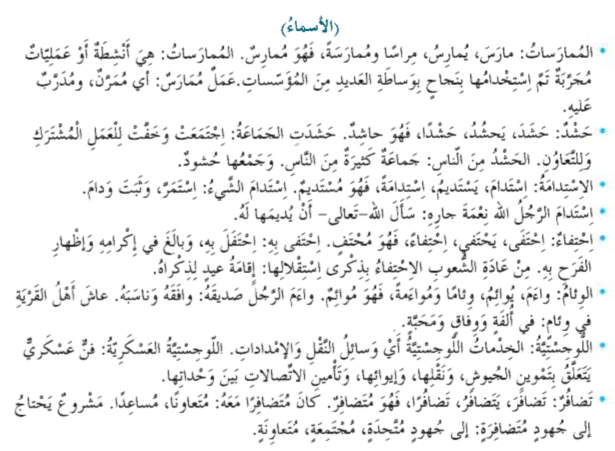 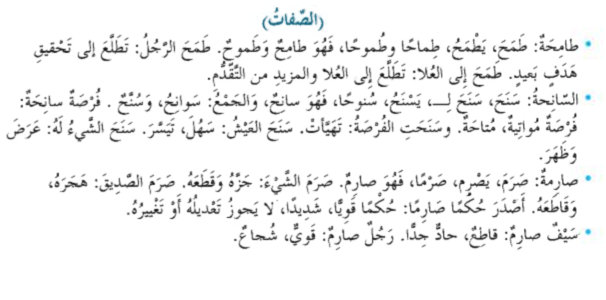 القراءة المرقمة
قراءة الدرس من خلال اللأرقام المفاجئة لكل طالبة
عليك بالتركيز جيدا
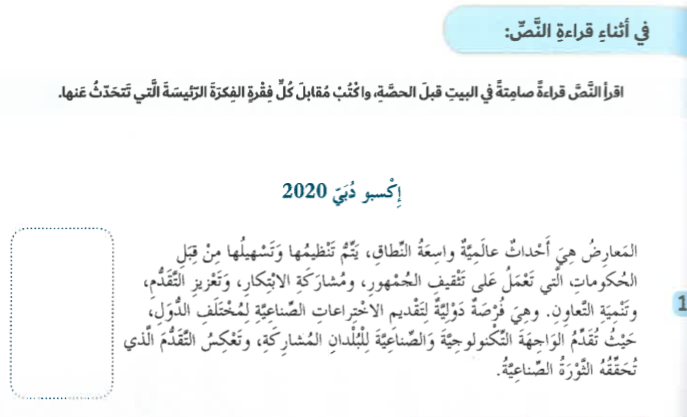 مفهوم المعارض
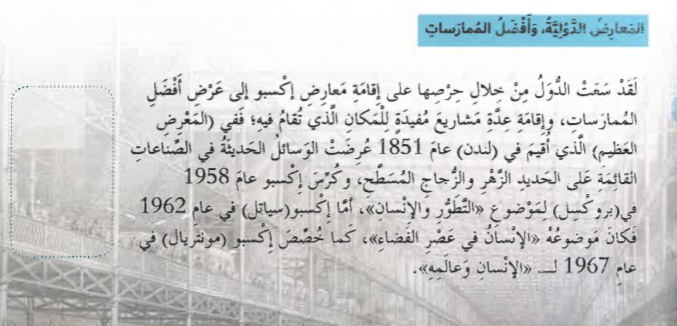 حرص الدول على إقامة معارض إكسبو
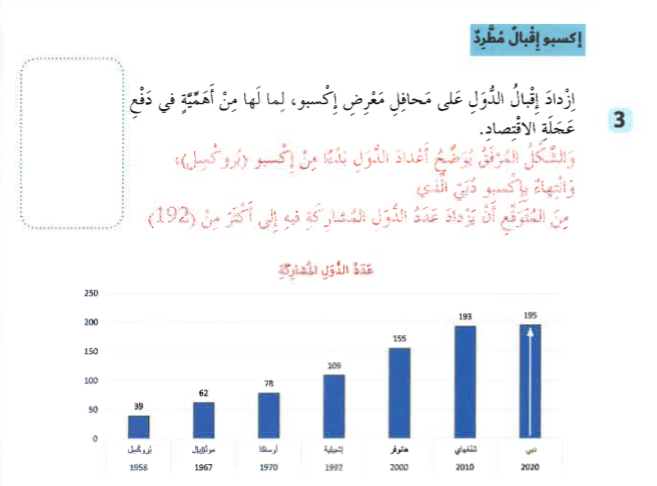 تزايد الإقبال على معارض
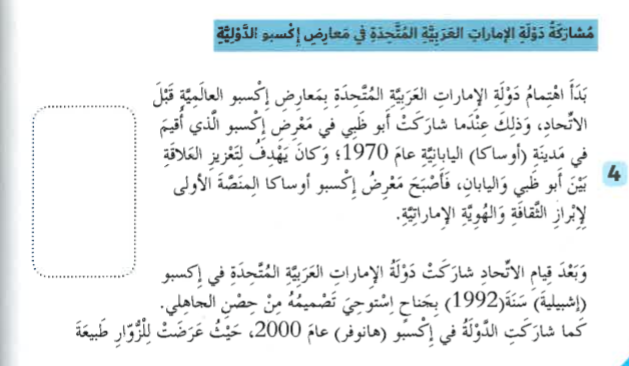 اهتمام الدولة بالمشاركة في معارض إكسبوا
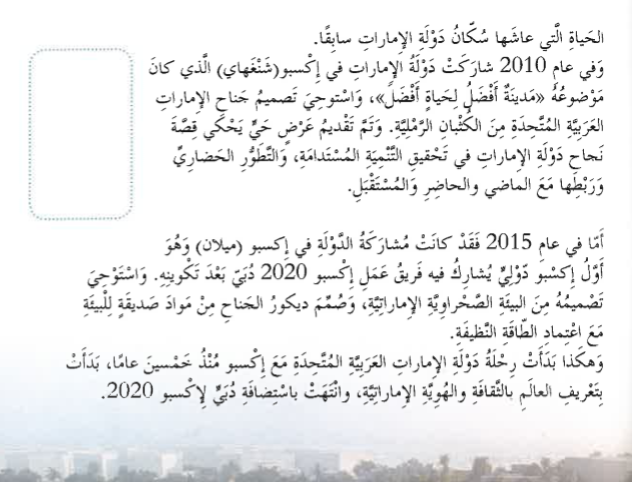 مشاركة الدولة في إكسبو شنغهاي
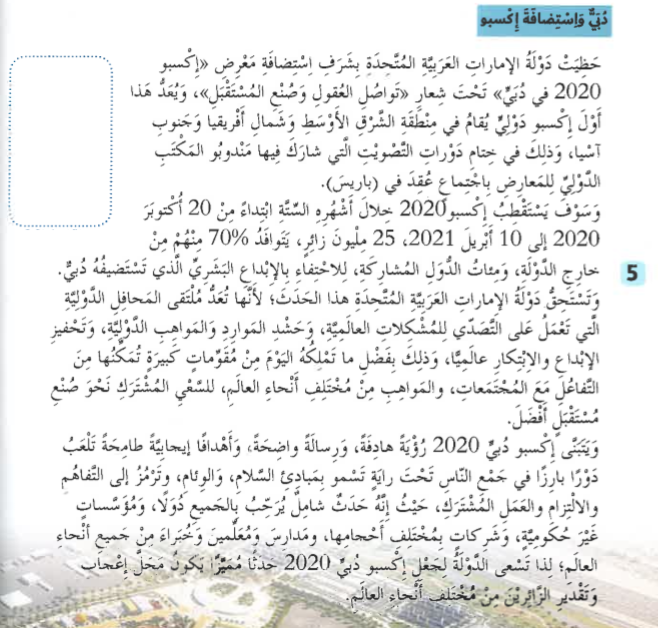 شرف استضافة دبي إكسبو 2020
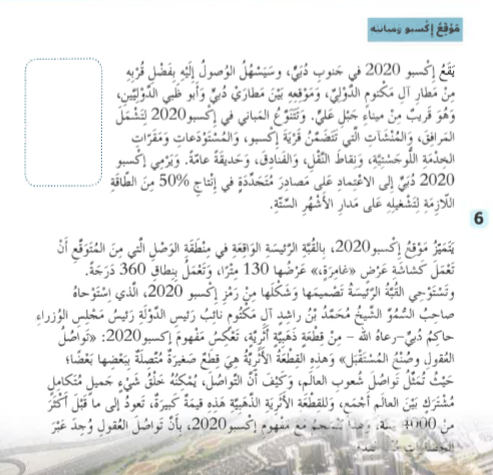 موقع إكسبو ومبانيه
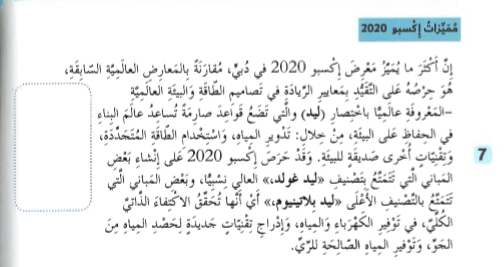 مميزات إكسبو 2020
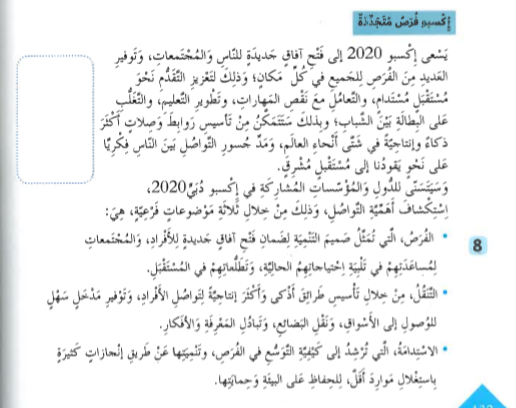 أهداف إكسبو 2020
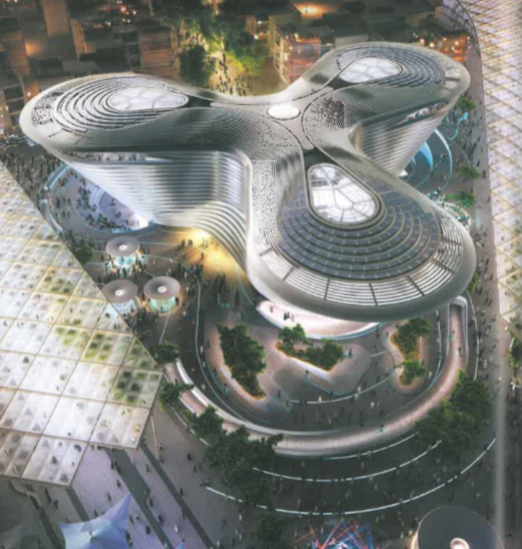 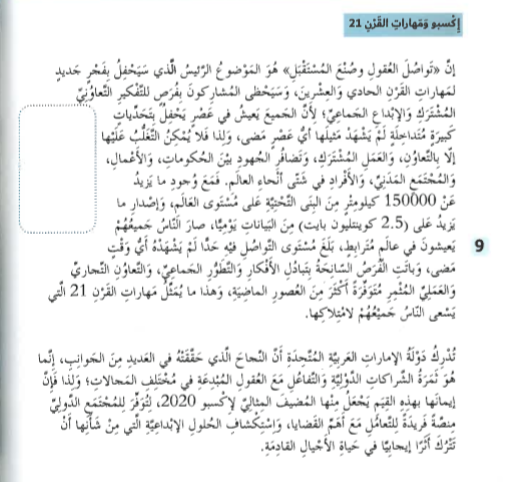 ارتباط إكسبو 2020 بمهارات القرن 21
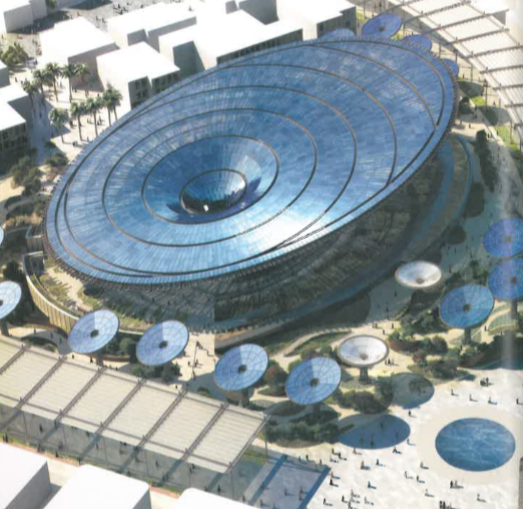 الحصة الثانية
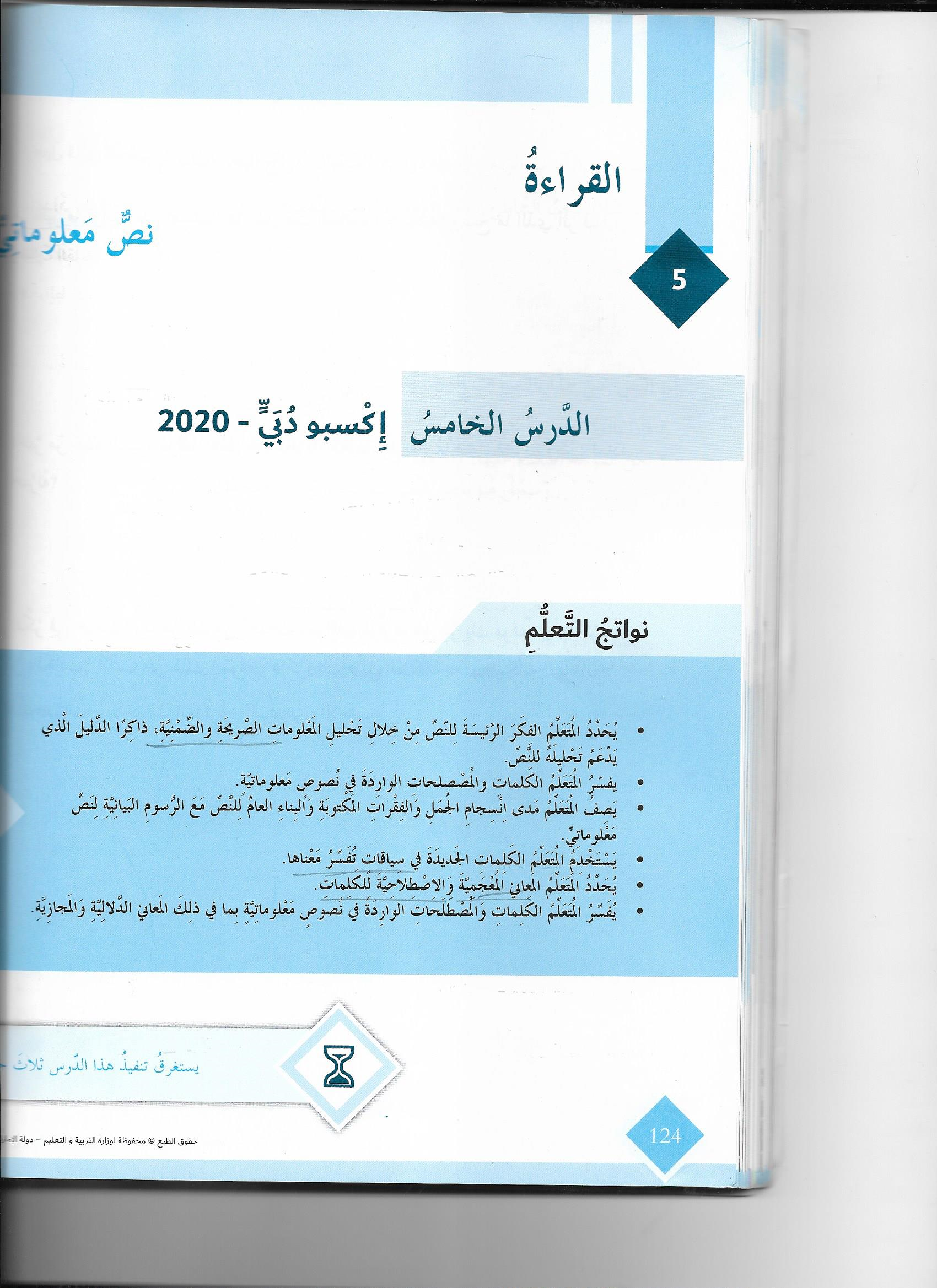 الخرائط المفاهيمية
قومي بتصميم خريطة مفاهيمية تشتمل أهم المعلومات في درس إكسبو 
مدة العمل 15 دقيقة 
مدة العرض 3 دقائق لكل مجموعة
حل أنشطة ما بعد قراءة النص 
عند الانتهاء من مرحلة تنتقل الطالبة للمرحلة الثانية . في مرحلة الثنائي جدي لك رفيقة من الصف في فريق آخر بحسب رقم القراءة
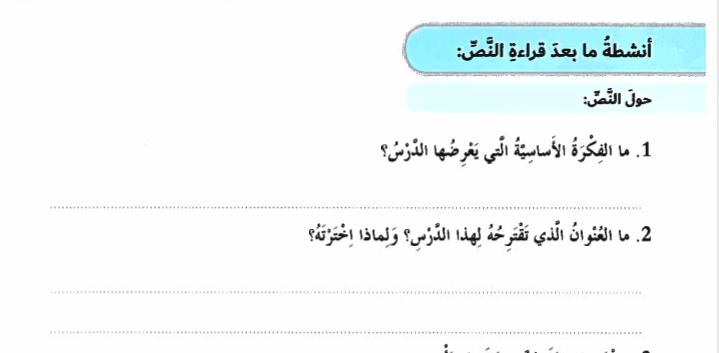 إنجاز عظيم ونافذة لصناعة المستقبل2020اكسبو
الإمارات تحتضن العالم وتصنع المستقبل – لأن اكسبو يمثل حدثا عالميا يستقطب الجميع كالأم تحتضن أبناءها وتنير لهم المستقبل
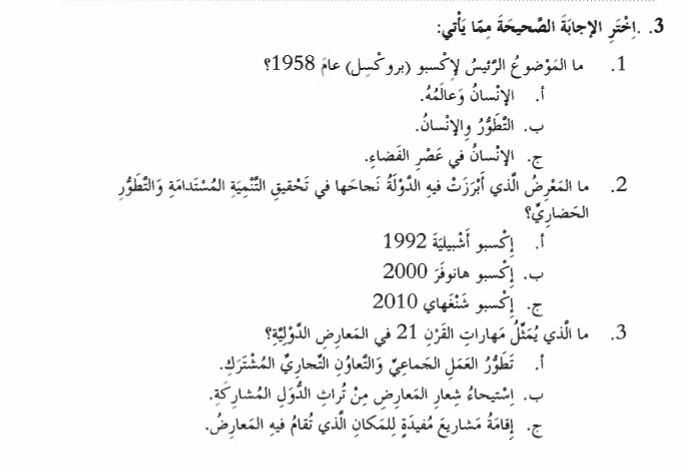 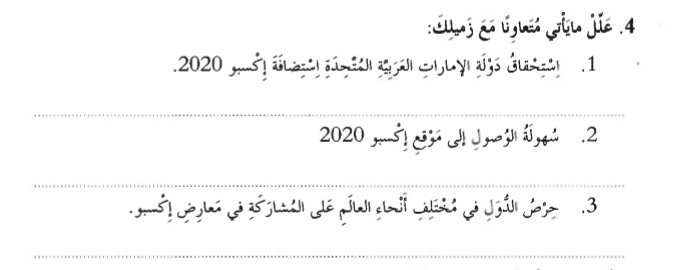 لأنها تعد ملتقى المحافل الدولية التي تعمل معا لحشد المواهب وتحفيزالإبداع
لقربه من مطار آل مكتوم وجبل علي ووقوعه بين مطاري أبو ظبي ودبي الدوليين
لأن المعارض تعد فرصة لها لتقديم الاختراعات وواجهة تكنولوجية وصناعية
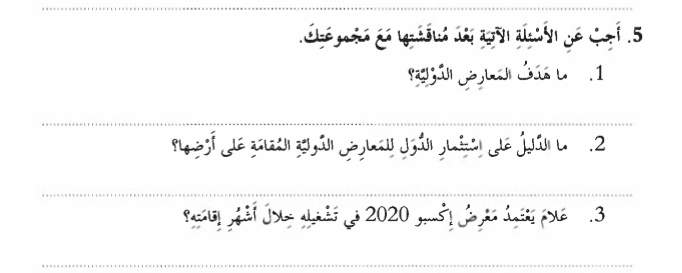 تهدف لتثقيف الجمهور وإشراكهم في الابتكار وتعزيز التقدم وتنمية الدول
إقامة عدة مشاريع مفيدة في المكان الذي أقيمت فيه ، وجذب عددا كبيرا من السياح
يعتمد على مصادر متجددة في إنتاج 50% من الطاقة اللازمة لتشغيله
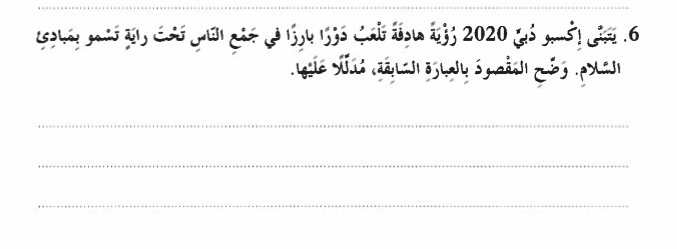 تدل هذه العبارة على أن اكسبو 2020 يرمز إلى التفاهم والالتزام والعمل المشترك والمساواة بين الناس حيث يرحب بالجميع دولا ومؤسسات وكل الفئات مؤكدا على السلام الضمني بين الجميع
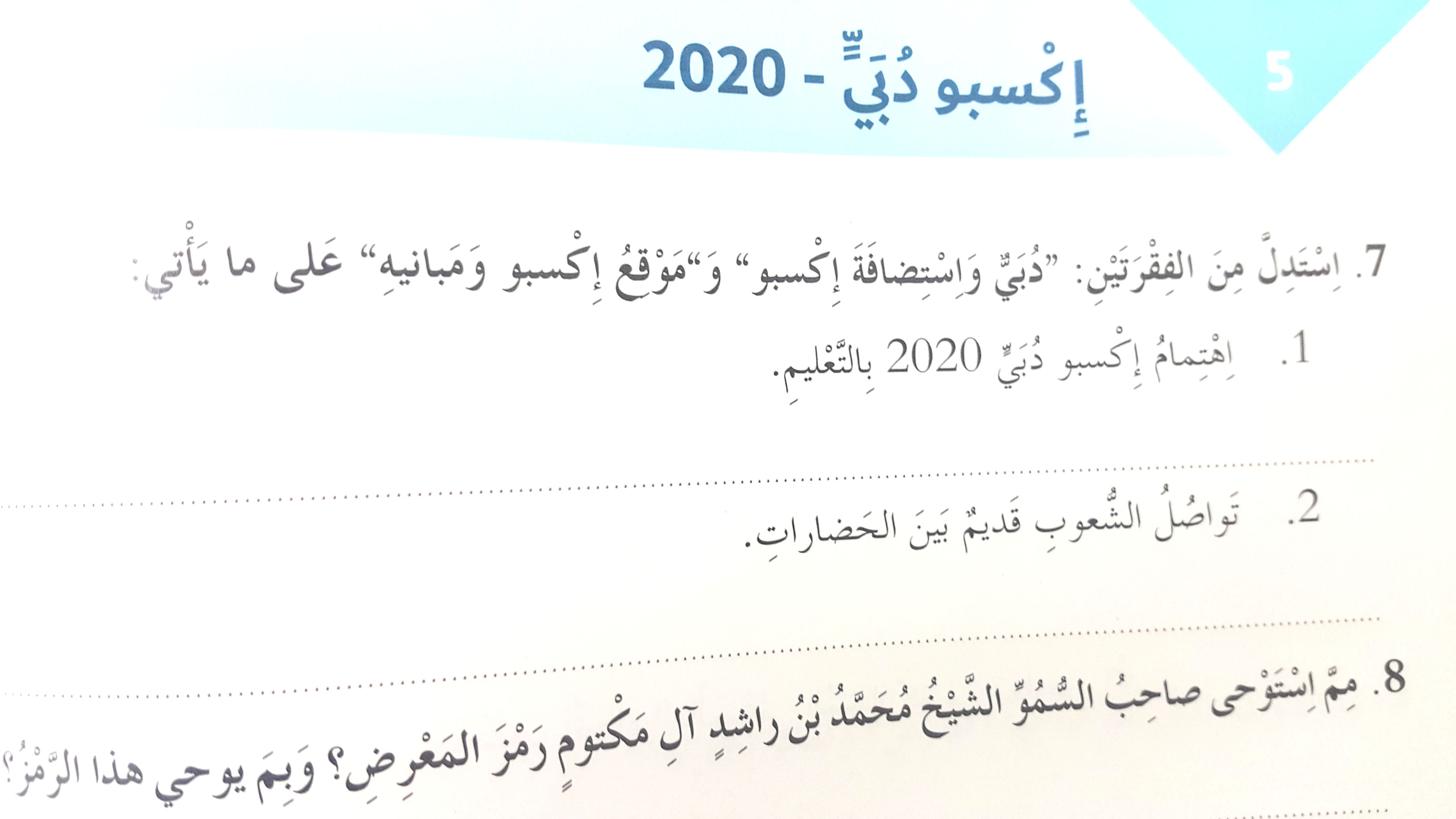 أن شعاره (تواصل العقول وصناعة المستقبل ) وقبته تشير لتواصل العقول والحضارات ، والعقل مناط العلم
القطعة الأثرية التي استوحي منها شكل القبة حيث تمثل تواصل شعوب العالم قديما
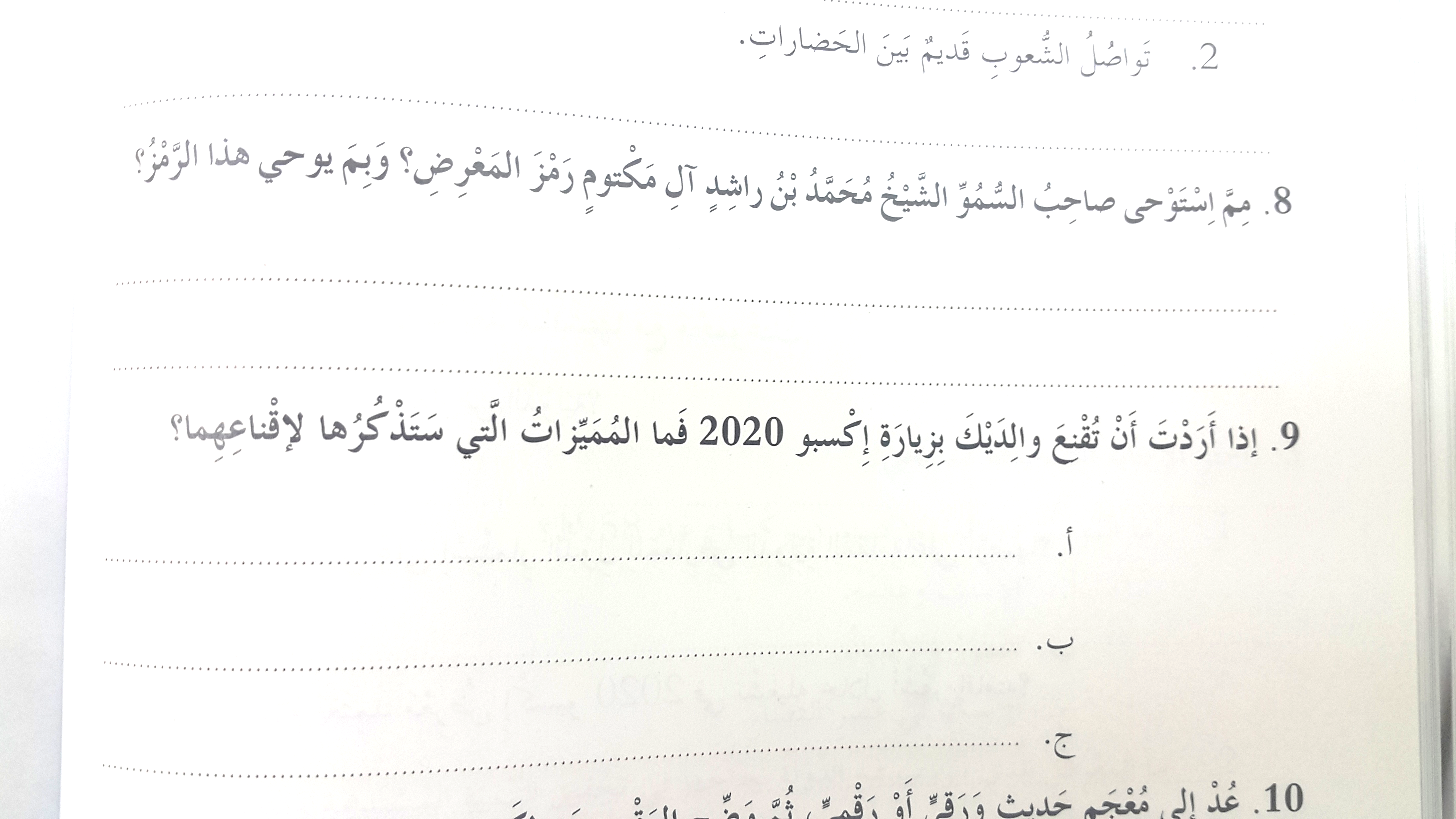 من القطعة الذهبية الأثرية التي توحي بتواصل العقول الذي يمكنه خلق شيء جميل متكامل مشترك بين العالم أجمع
سهولة الوصول إلى الموقع
توفير المعرض فرص التفكير التعاوني والإبداع الجماعي
تنوع المعرض واهتمامه بالطاقة والبيئة
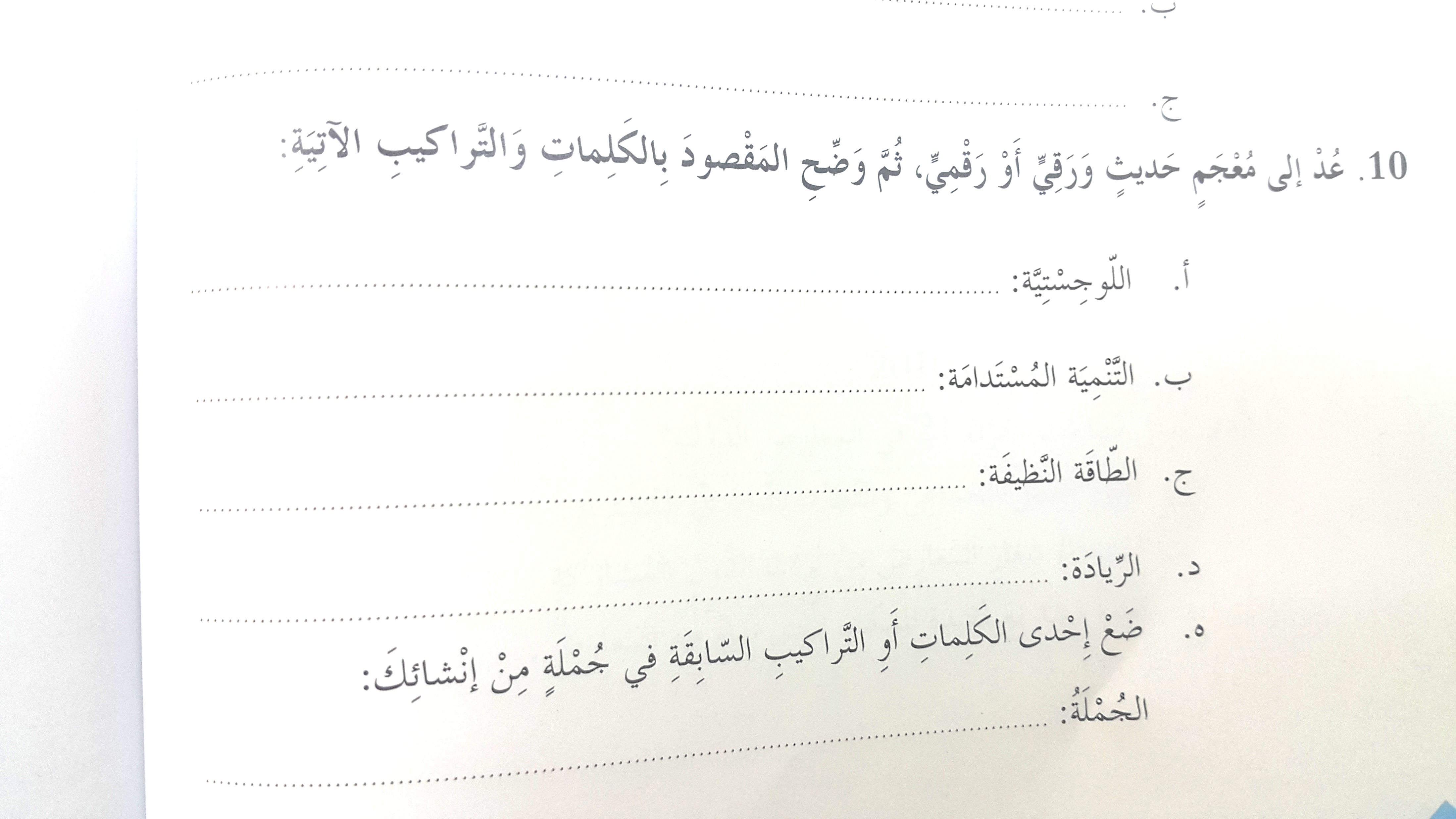 علم وإدارة الموارد إنتاجا واستهلاكا وتوفير الخدمات الضرورية
عملية تطوير الموارد لتلبية حاجات الحاضر والمستقبل
الطاقة التي لا تلوث الغلاف الجوي والبيئة وعادة تكون متجددة مثل الشمس
القدرة على الإدارة والابتكار وتحمل المسؤولية لتحقيق الهدف
الريادة أساس لتحقيق التنمية المستدامة
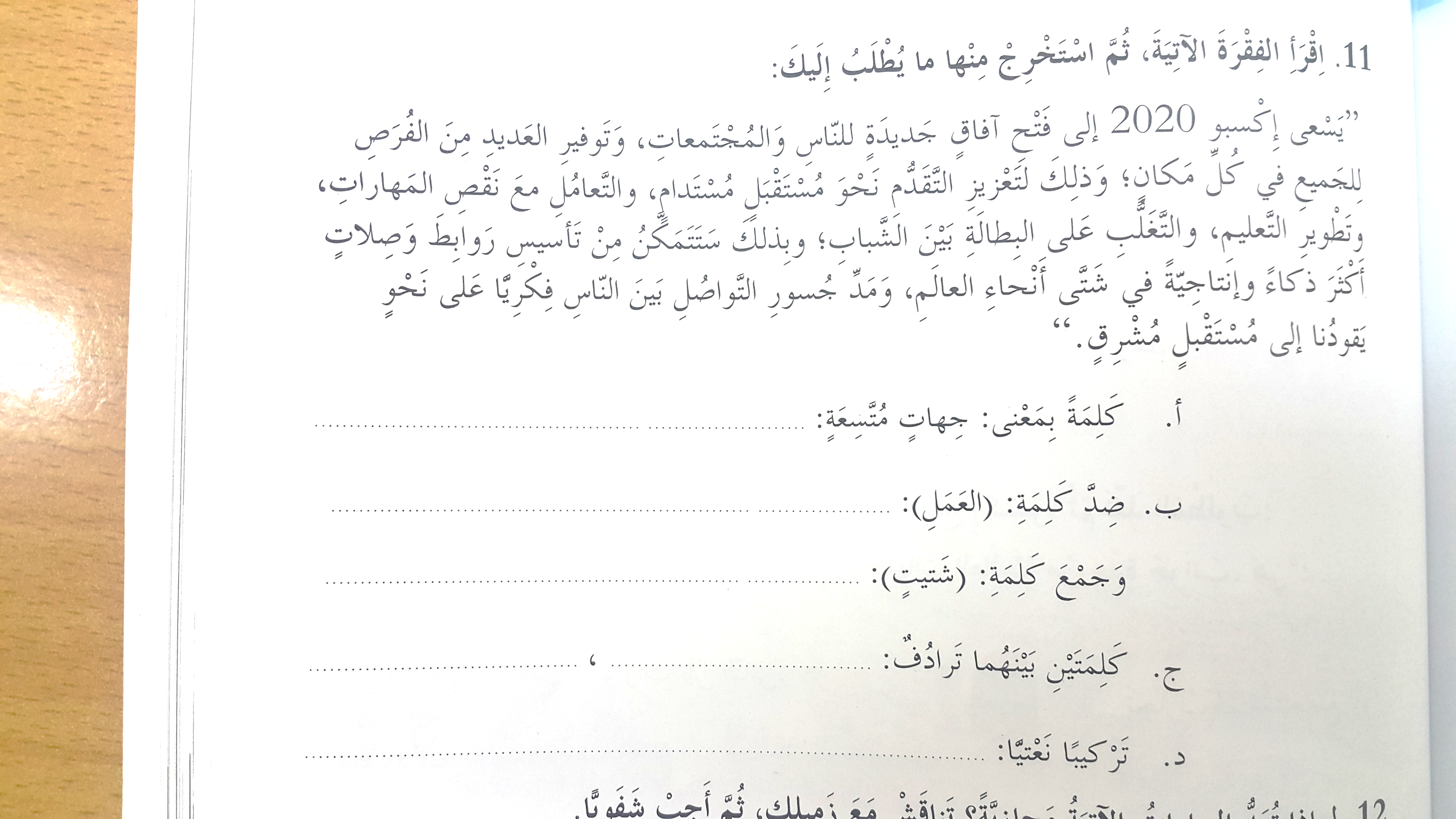 آفاق
البطالة
شتّى
روابط =صلات
آفاقٍ جديدةٍ / مستقبلٍ مشرقٍ
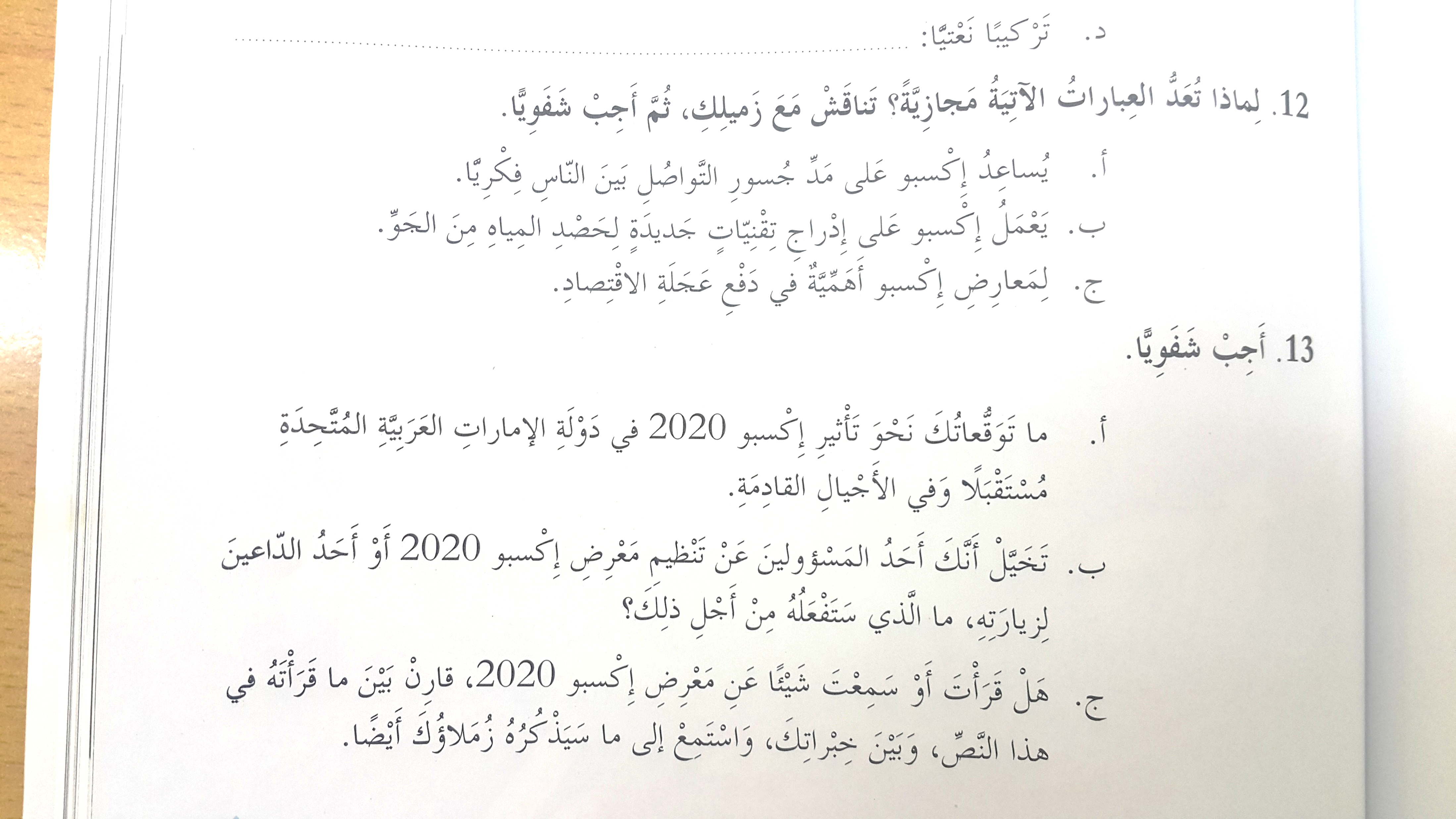 لأن فيها كلمات استخدمت في غير معناها الأصلي الذي  يمنتع معه إرادة المعنى الحقيقي على سبيل التشبيه مثلا
فتح فرص إنتاجية ودعم الاقتصاد وتوسيع الآفاق
نشر مقاطع تبرز المكان وانطلاقته والنشاطات ومدى تفاعل الناس مع المعرض
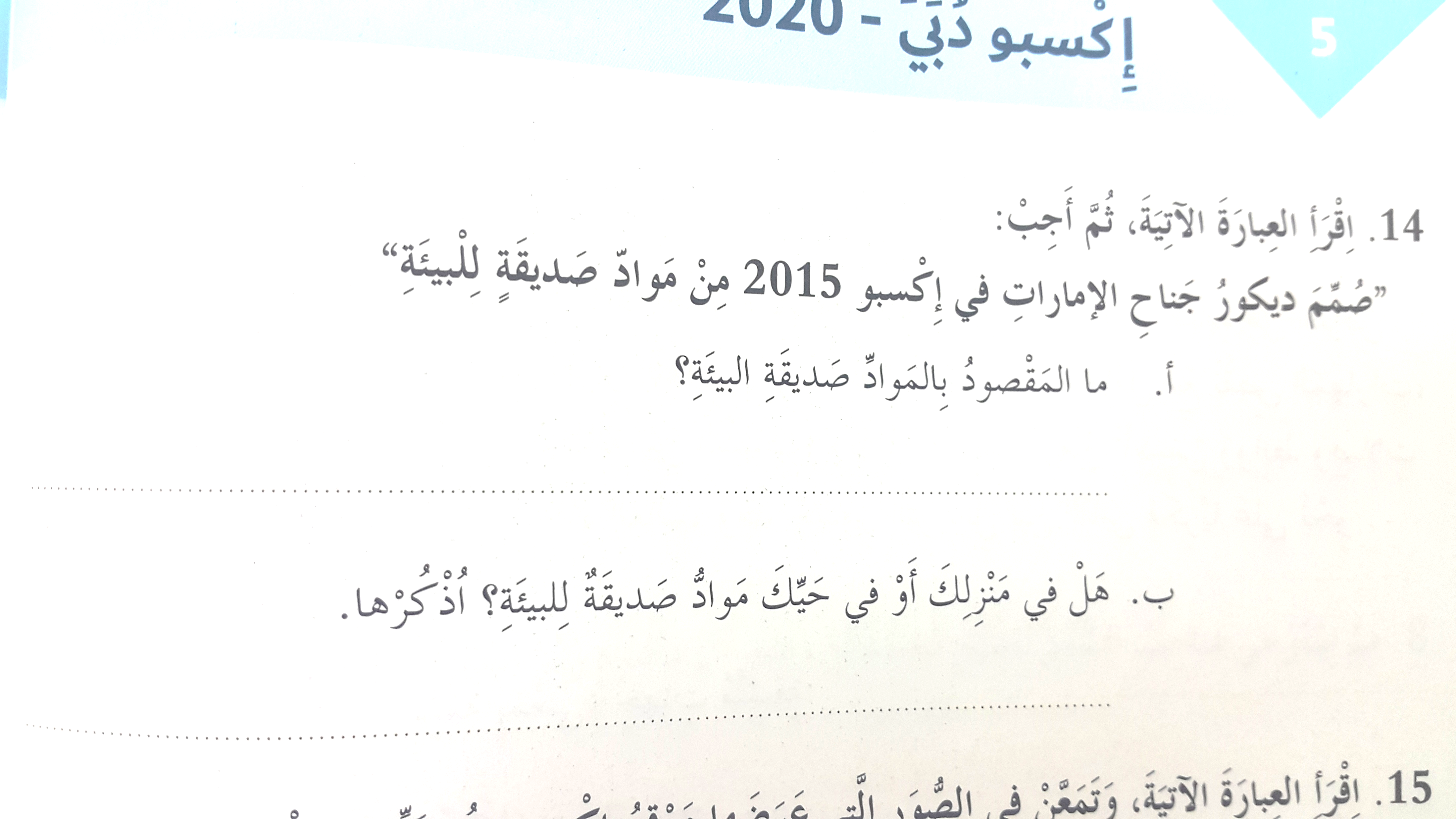 المواد التي تحافظ على البيئة وتوفر في استخدام مواردها
الخلايا الشمسية ، الأكياس القابلة للتحلل ، مصابيح توفير الكهرباء
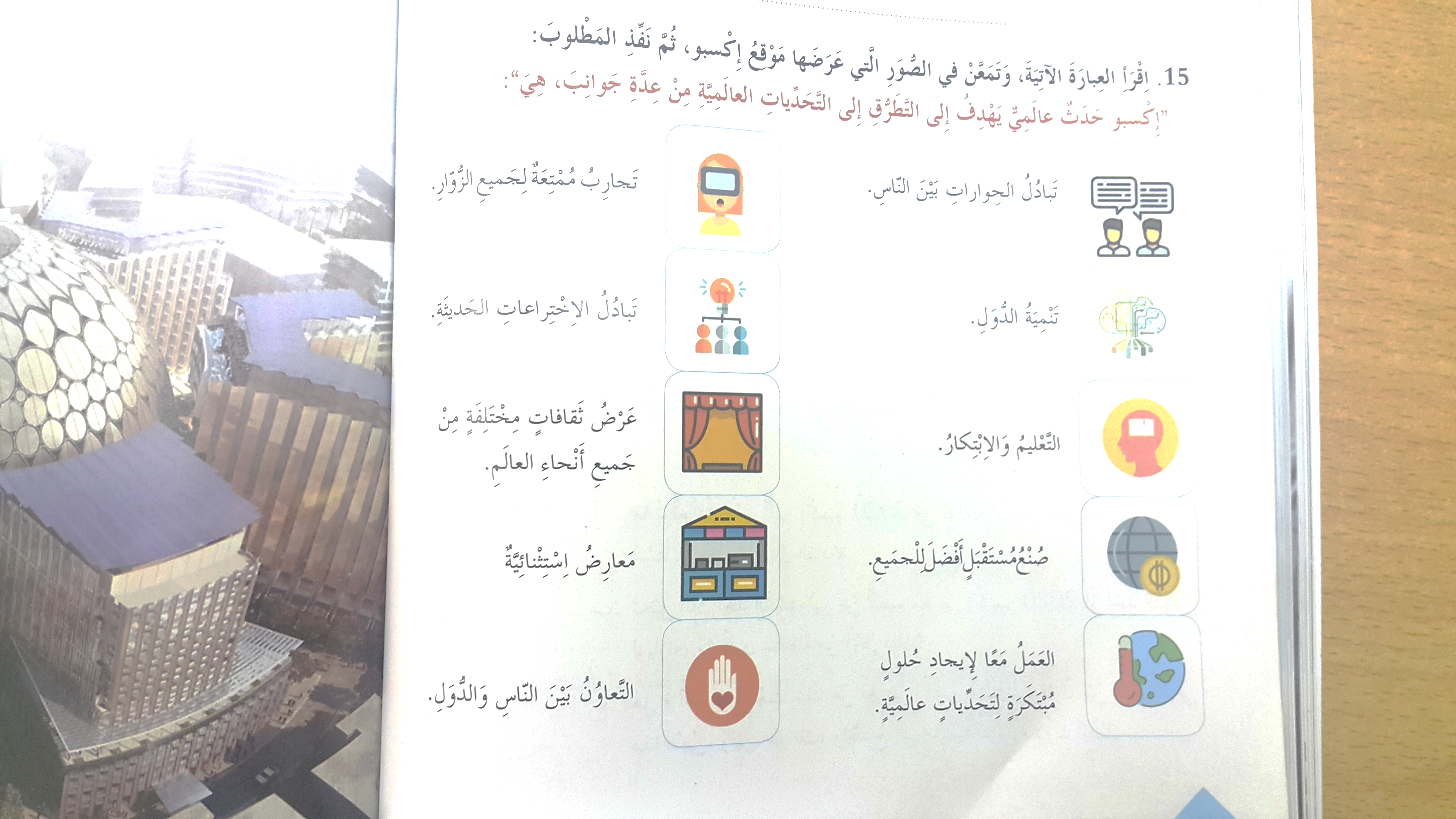 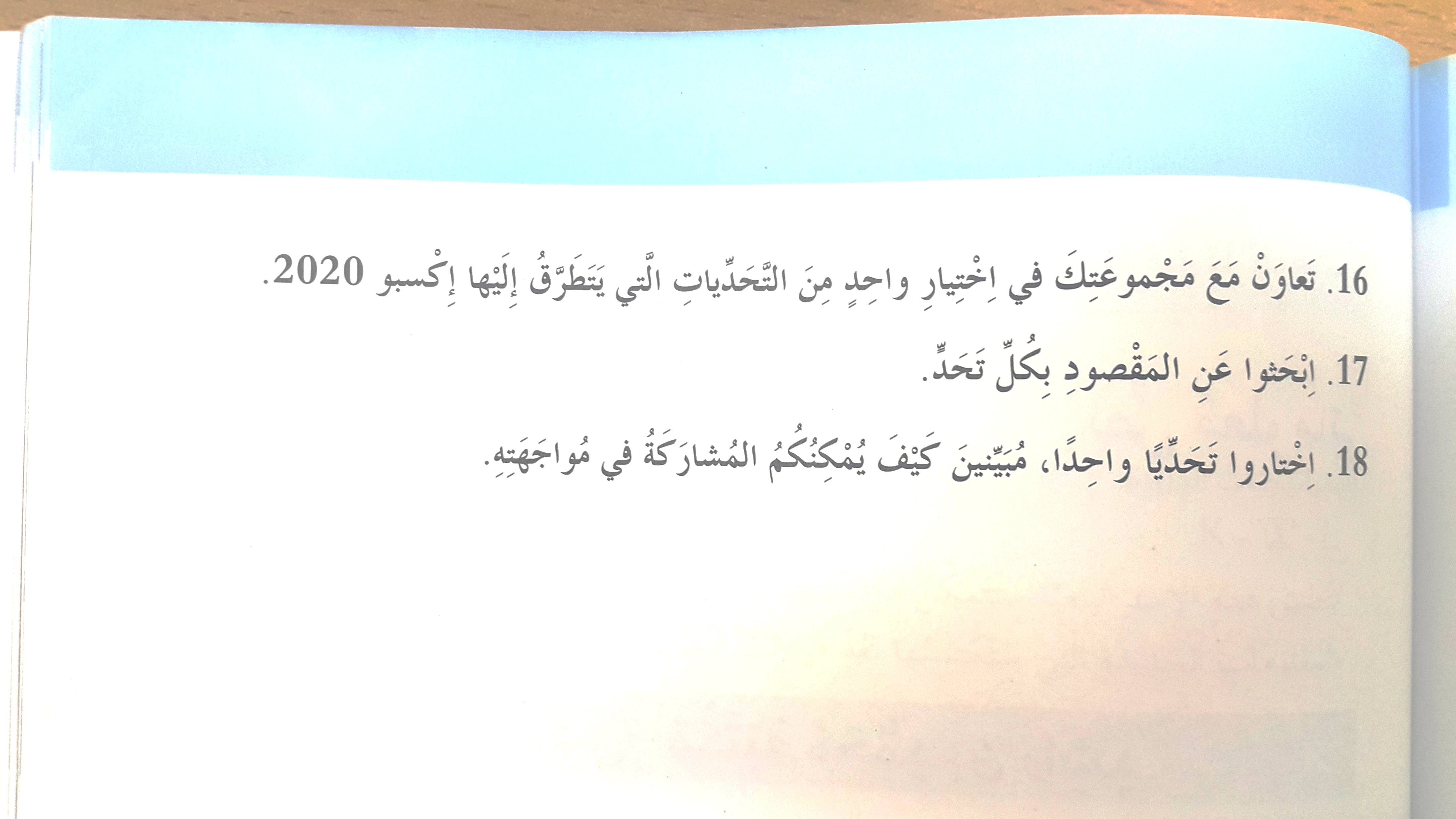 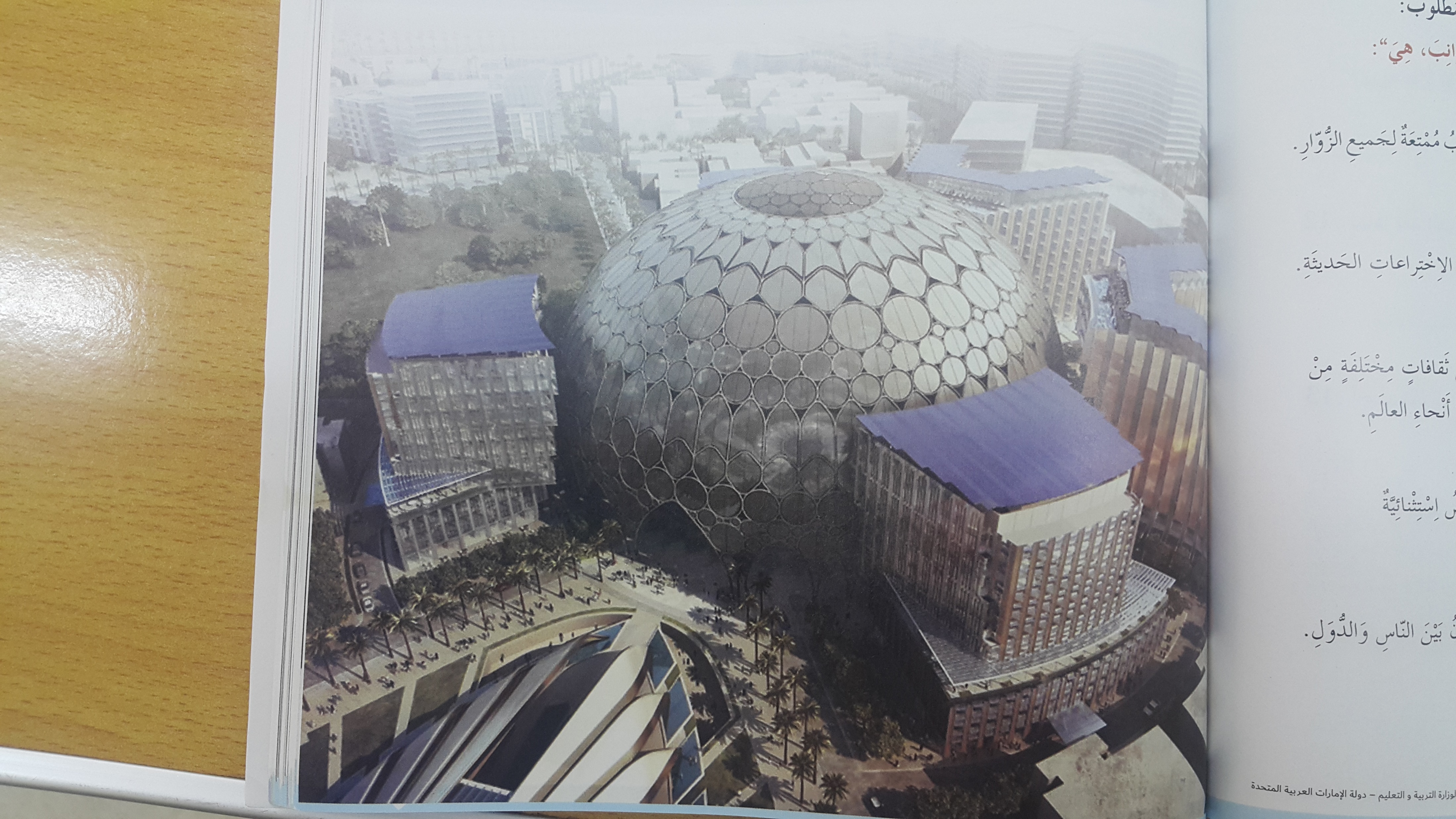